Адаптация мышечной системы к физическим нагрузкам и срочный эффект на отдельные нагрузки разной направленности
Типы мышечных волокон
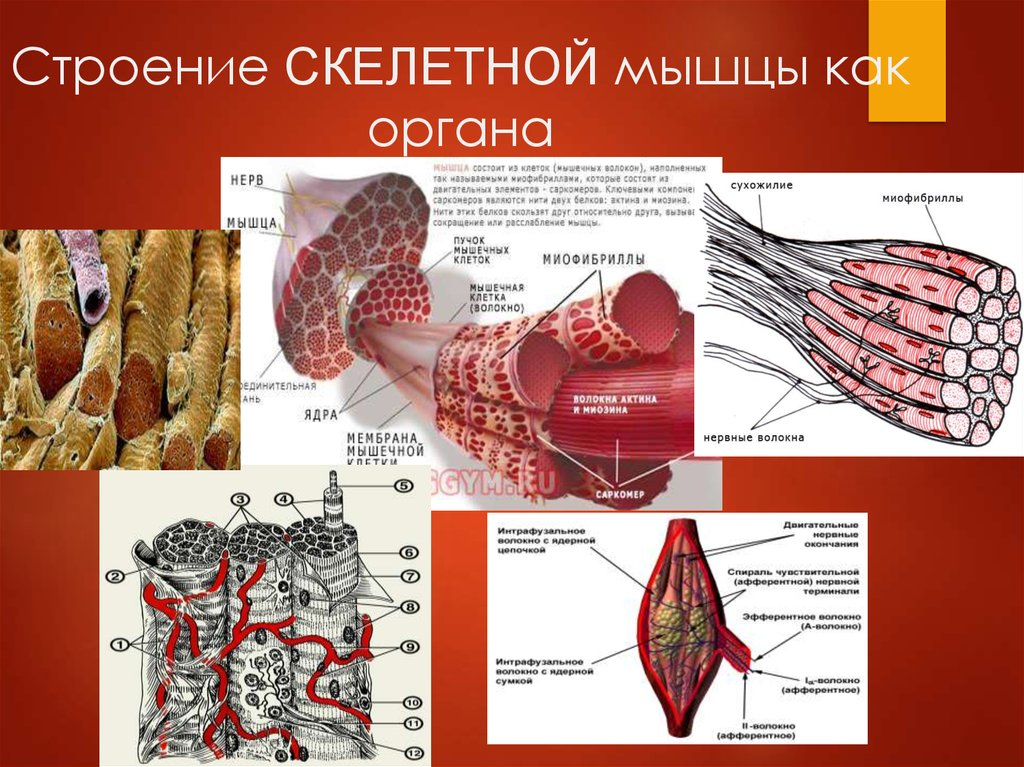 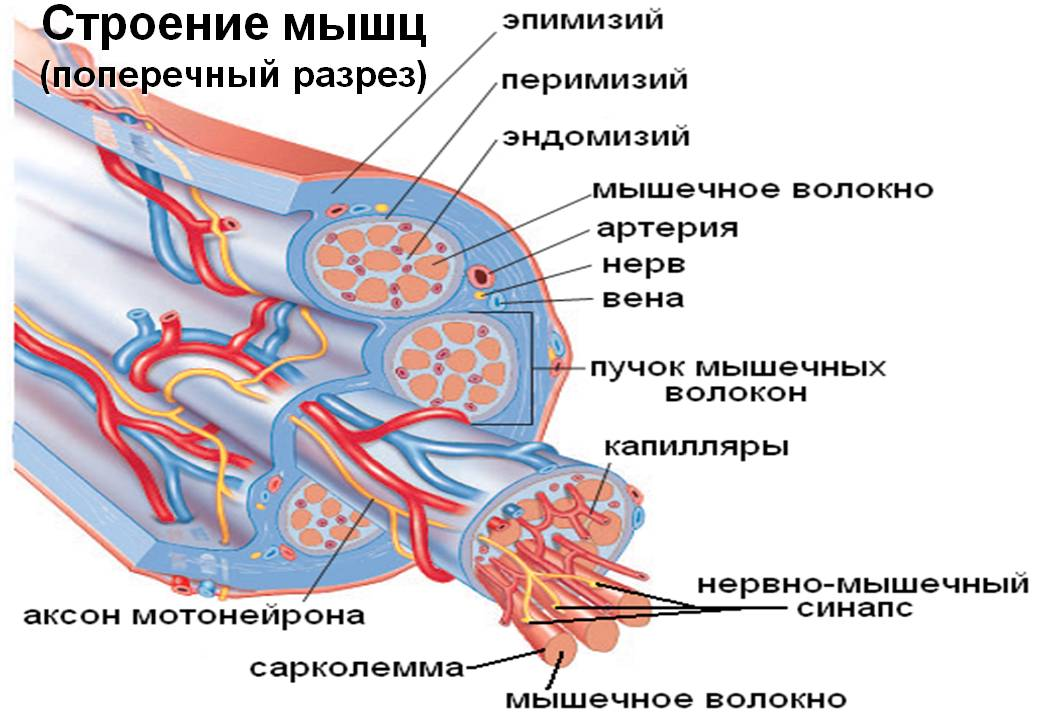 Пучок мышечных волокон
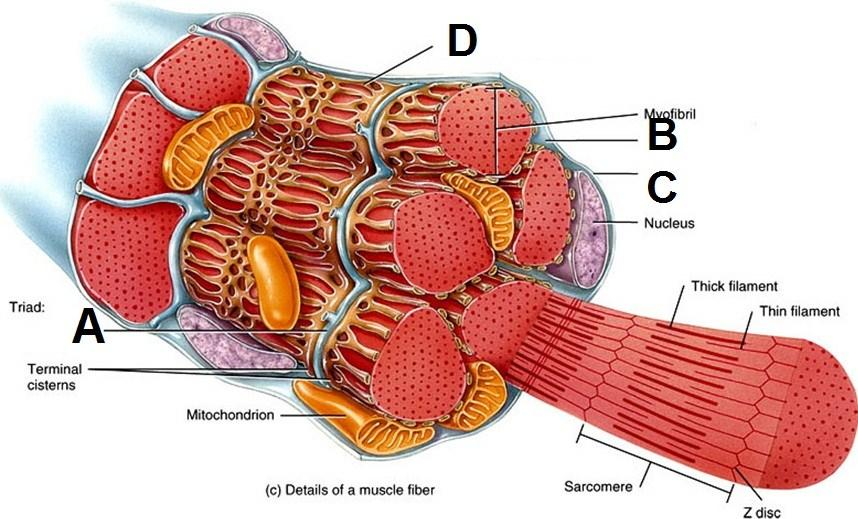 Строение саркомера
На продольном срезе мышцы при большом увеличении в пределах каждого саркомера видны чередующиеся светлые и темные полосы.
А-диск: темные полосы волокна;
I-диск: светлые полосы волокна;
Z-линия, или Z-диск: линия в центре I-диска, отделяющая один саркомер от другого. 
На участке А-диска перекрываются тонкие и толстые филаменты.
Гипертрофия мышечного волокна. За счет чего происходит?
Актиновые и миозиновые филаменты добавляются на периферии каждой миофибриллы, создавая тем самым более крупные миофибриллы без изменения плотности упаковки филаментов, или пространства между поперечными мостиками (MacDougall 1986b). 
Увеличение количества миофибрилл. Увеличение числа миофибрилл является следствием их продольного «расщепления». 
Это расщепление может быть механическим на уровне А- и I дисков. Когда миофибрилла достигает критического размера и способна генерировать большую силу, мощные силовые напряжения мышцы, как полагают, могут привести к разрыву соединительной ткани в Z-дисках, который передается вдоль миофибриллы и приводит к появлению двух или более «дочерних» миофибрилл такой же длины (Goldspink 1992) (рис. 13.1).
Капилляризация трех видов мышечных волокон в 
латеральной головке четырехглавой мышцы бедра у мужчин и 
женщин - бегунов на средние и длинные дистанции и 
неспортсменов
Средние показатели морфометрии митохондрий в скелетных мышцах мальчика и мужчины (по данным электронной микроскопии, Болдырев, Корниенко, 1977)
Типы мышечных волокон и физическая нагрузка
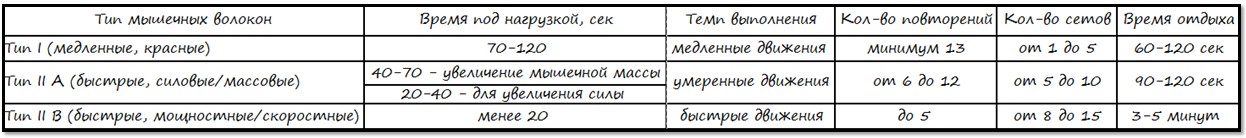 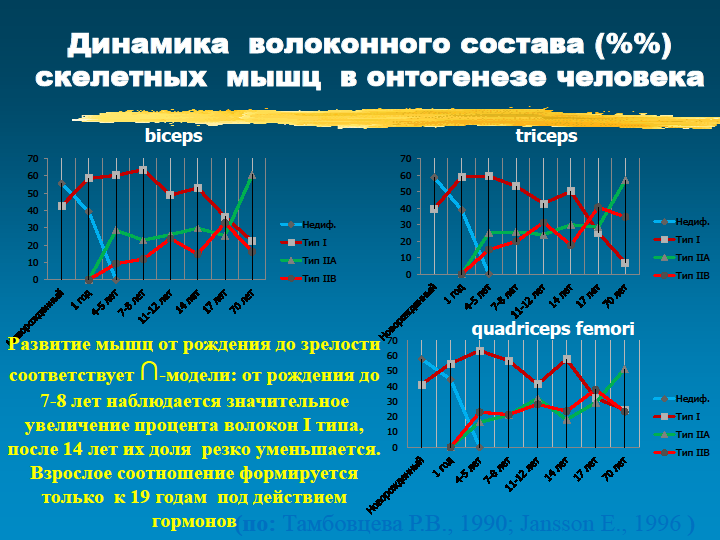 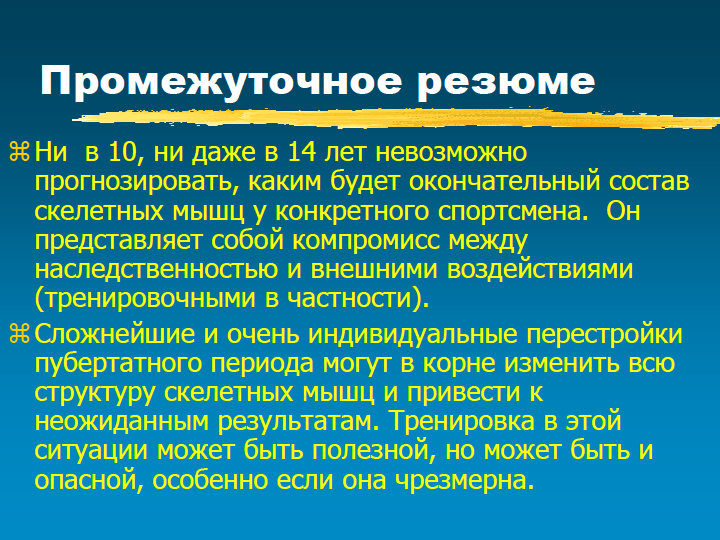 Адаптация сердечно-сосудистой системы юных спортсменов к физическим нагрузкам
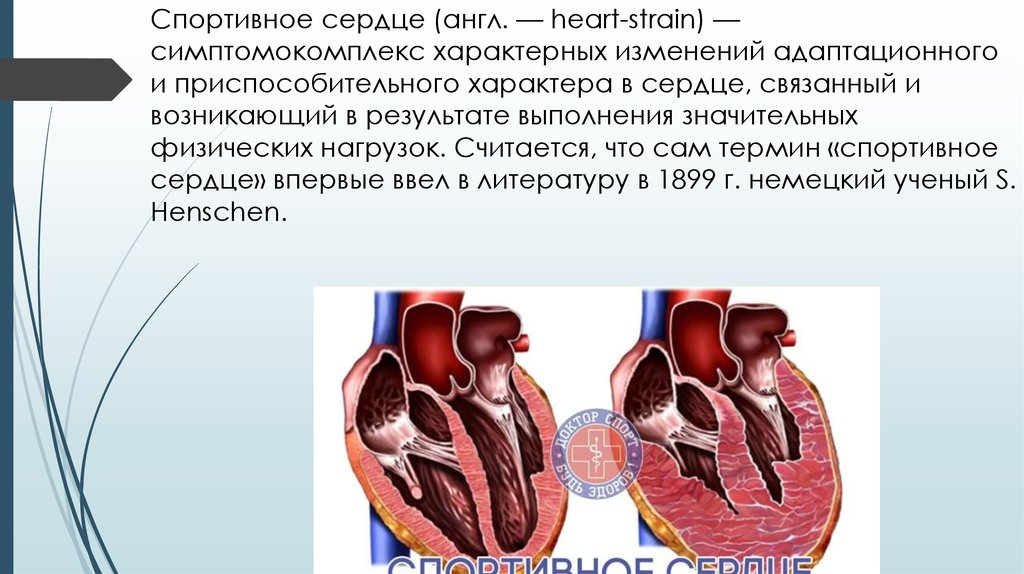 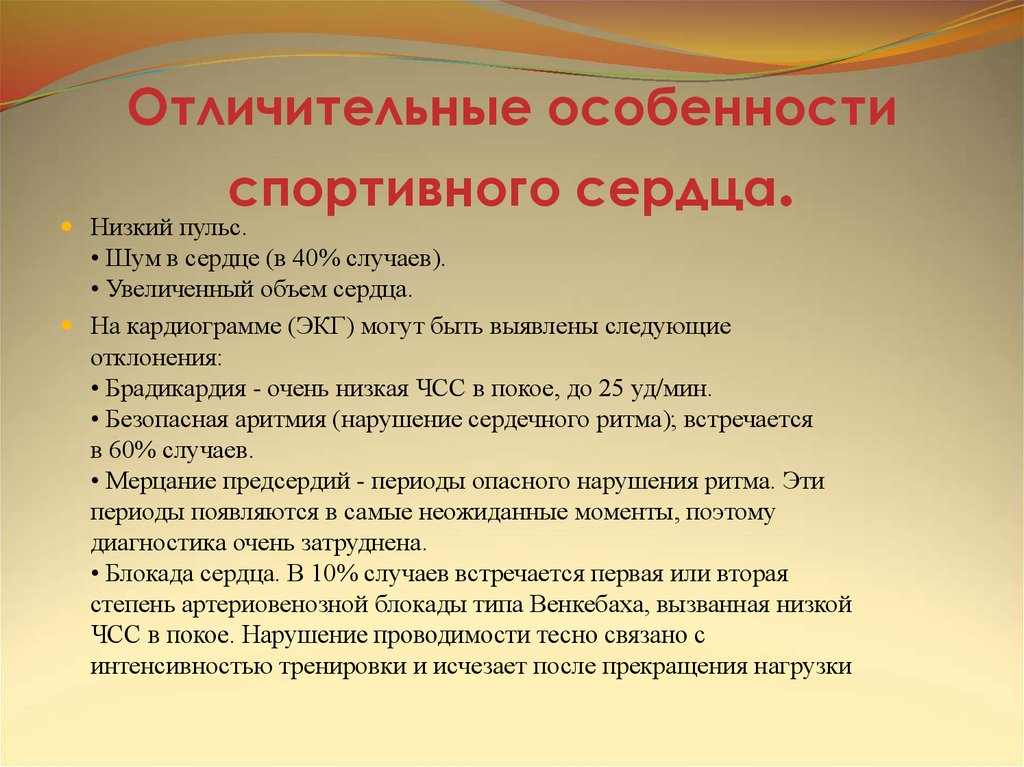 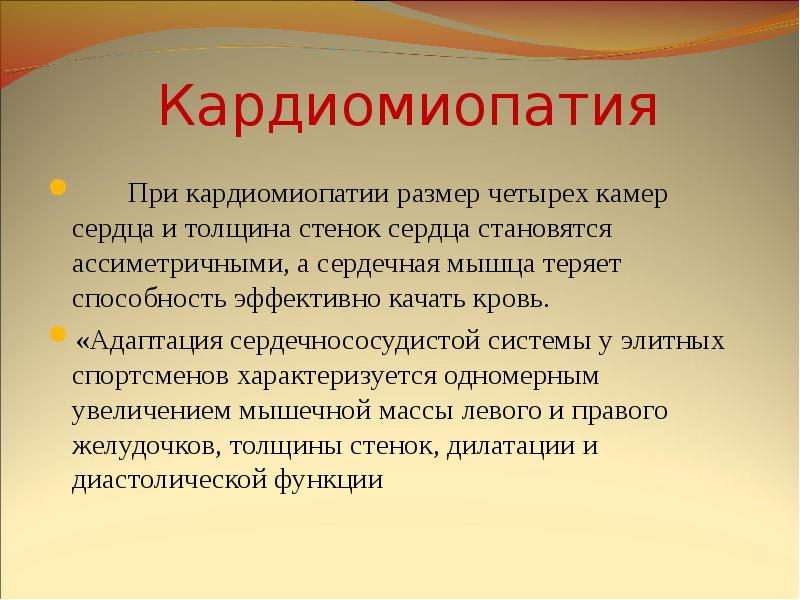 Суперкомпенсация и адаптация
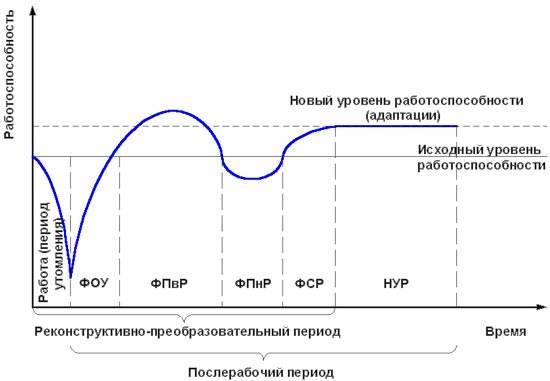 Многолетняя физическая подготовка футболистов. Возрастная динамика развития физических способностей
НОРМИРОВАНИЕ ФИЗИЧЕСКОЙ НАГРУЗКИ В ТРЕНИРОВОЧНЫХ ЗАДАНИЯХ
Средние показатели ЧСС в заданиях игровой направленности
Средние показатели ЧСС в заданиях скоростного характера
Средние показатели ЧСС в заданиях технической направленности
Средние показатели ЧСС в заданиях технико-тактической направленности
Модель построения тренировочных заданий
Карта тренировочного задания скоростной направленности – рекомендуемые параметры нагрузки
Общее время выполнения задания (всех повторений) – 10 минут
Время выполнения однократного повторения – 20с.
Пауза отдыха между повторениями – 90-100с.
Количество повторений в задании – не более 6
ЧСС в конце выполнения повторения – 176±4 уд/мин
ЧСС в конце паузы отдыха – 114±5 уд/мин
Карта тренировочного задания игровой направленности – рекомендуемые параметры нагрузки
Общее время выполнения задания (всех повторений) – 10-12 минут
Время выполнения однократного повторения – 10с.
Пауза отдыха между повторениями – 60-70с.
Количество повторений в задании – не более 6
ЧСС в конце выполнения повторения – 172±4 уд/мин
ЧСС в конце паузы отдыха – 112±5 уд/мин.
При условии выполнения однократного повторения – 15с, рекомендуемое количество повторений – не более 4.